Apostrophes
Thursday 4th March 2020
LI: TO KNOW WHEN TO USE AN APOSTROPHE
What is an apostrophe and when do I need to use one?

Apostrophes (‘) are used for two reasons
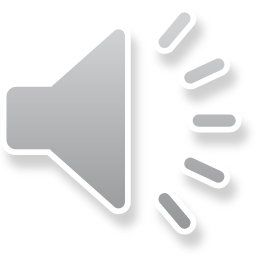 to indicate missing letters
For example:
(they + have = they’ve; are + not = aren’t; they + will = they’ll)
You can't have it. 
Don't do that! 
I'd like an ice-cream, please. 
We'd better hurry.
When to use apostrophes
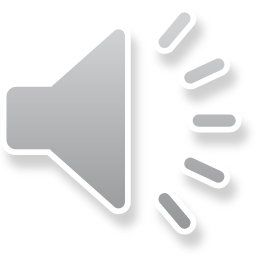 2. To indicate possession
For example:
The girl’s bicycle
My friend’s house
Rules of possession
Singular:	
When the possessor is single we indicate possession by using an apostrophe followed by the letter s:
The man’s coat
My brother’s car
Plural:
When the possessors are plural, the apostrophe is placed after the final s:
The boys’ bicycles
My cousins’ parents
When to use apostrophes
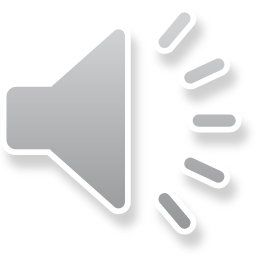 Task 1
Rewrite the sentences to include an apostrophe.
Example: The coat belongs to the man = the man’s coat. (Man’s = there is only one man)

1.	The bicycle belongs to my brother.	
2.	The web belongs to the spider.	
3.	The field belongs to the school.	
4.	The computer belongs to the receptionist.	
5.	The car belongs to my uncle.
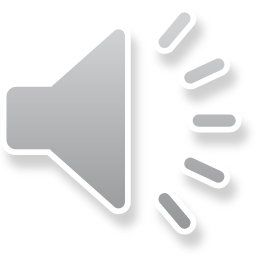 Task 2
Rewrite the sentences to include an apostrophe – remember to look at the s.
Example: The dogs’ bones are hidden in the garden. (Dogs’ = more than one dog)

1.	The players changing room was like a pig sty after the game.	
2.	The teachers staffroom is very noisy at breaktime.	
3.	The soldiers tank roared across the landscape.	
4.	The doctors surgery was very busy on a Monday morning.	
5.	One of Dickens characters in ‘Oliver Twist’ is the Artful Dodger.
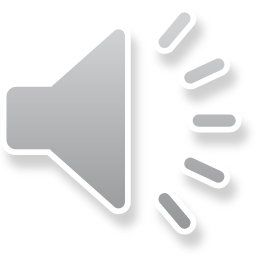 Task 3
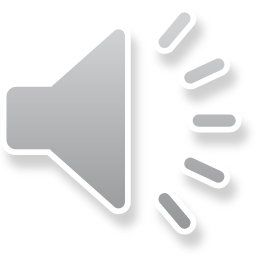 Task 4
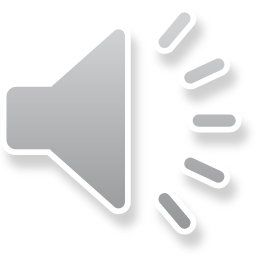 Review Learning
Record the rules for using an apostrophe in your own words without looking at the earlier slides. Remember there are 2 key rules.
No peeking!
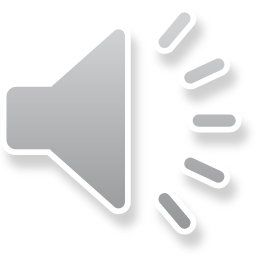 How confident are you now with apostrophes?
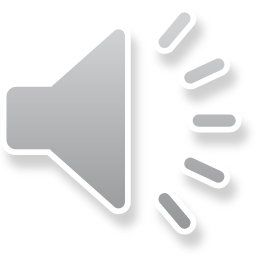